МЫСЛИ ПО ПОВОДУСТАТИСТИКИ И КАДРОВ
Анапа
Сентябрь
2013 год
Численность работников федеральных органов исполнительной власти(на конец года, на 10 тыс.чел. населения)по данным Российских статистических ежегодников, по сопоставимому кругу органов
Численность работников МСУ
Структура работников на муниципальных должностях и должностях муниципальной службы по возрасту (средний возраст не меняется – 43 года)
2001	2005	2011
		
	до 30 лет 				13.3	14.0	16.5

	30-39 лет				23.4	20.0	25.4

	40-49 лет				40.0	36.1	26.9

	50-59 лет				20.6	28.1	27.6

	60 лет и старше, всего		2.7	1.8	3.5
		в том числе			
		60-65 лет				1.4	3.3
		свыше 65 лет				0.3	0.2
ИТОГО					100.0	100.0	100.0
На 1 октября 2011 года на муниципальных должностях и должностях МСл было занято 28948 чел. в пенсионном возрасте, из них
ЦФО 	7631
СЗФО	2626
ЮФО	2352
СКФО	1710
ПФО	5073
УФО	2078
СФО	5023
ДФО	2455
Структура работников на муниципальных должностях и должностях муниципальной службы по стажу службы
2001	2005	2011

до 1 года				7.7	7.4	8.2

от 1 года до 5 лет			24.9	25.5	24.3

от 5 до 10 лет				27.9	21.5	24.3

от 10 до 15 лет			15.5	19.2	15.3

15 лет и свыше, всего		24.0	26.4	27.9
в том числе			
		от 15 до 25 лет		20.5	20.3
		25 лет и выше		6.0	7.5
ИТОГО				100.0	100.0	100.0
Структура работников на муниципальных должностях и должностях муниципальной службы по уровню образования
2001	2005	2011
				
высшее проф.  образование		56.4	67.8	81.9

среднее проф. образование		38.2	29.1	16.3

не имели проф. образования	5.4	3.1	1.8

	ИТОГО			100	100	100
Структура кадров муниципальной службы по УГС (на 1 октября 2011 года)
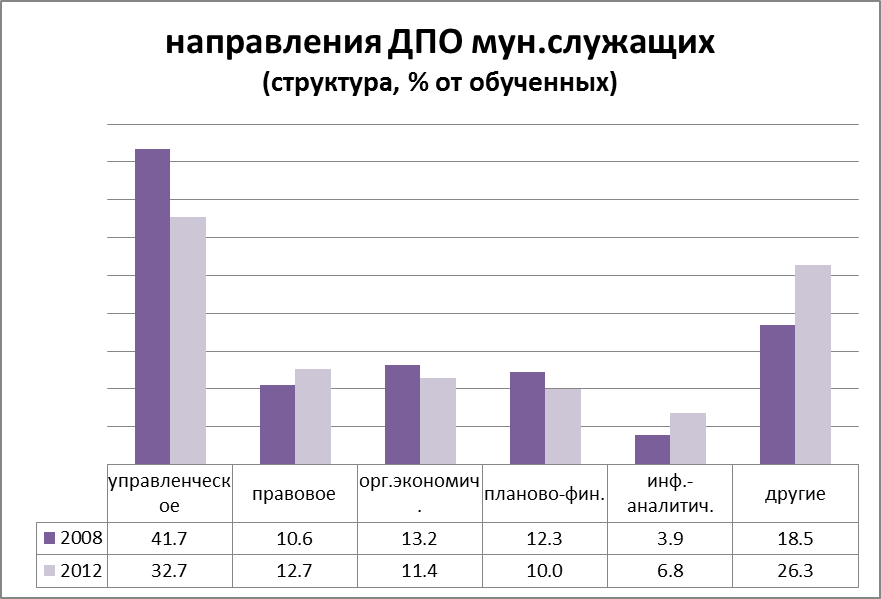 В 2012 году 
Повысили квалификацию 50037 муниципальных служащих, 
		из них 27.3% - по программам до 18 часов

В то же время насчитывалось 
		155165 муниципальных служащих (43.5%), 
которые не получали 
дополнительное профессиональное образование за последние 3 года
В 2010 году в РФ было 42387 сельских поселений 
с числом жителей до 6 человек (Российский стат.ежегодник. 2012, с.93) 
или 27.7% общего количества сельских поселений
( в 1989 году - 11%, в 2002 году – 21.2%)
Из этого количества 19416 поселений  
(или 12.7% общего количества сельских поселений) 
не имели населения.
Доля пустых поселений по федеральным округам (2010 г.):	(36% - РФ)
Северо-Западный 			20%		(58%)
Центральный 				16%		(46%)
Приволжский 				8%		(24%)
Дальневосточный 			5%		(12%)
Уральский 				4%		(12%)
Сибирский 				3%		(9%)
Северо-Кавказский 			5%		(8%)
Южный 				2%		(6%)
МО и МУ (на 1 января соотв. года)
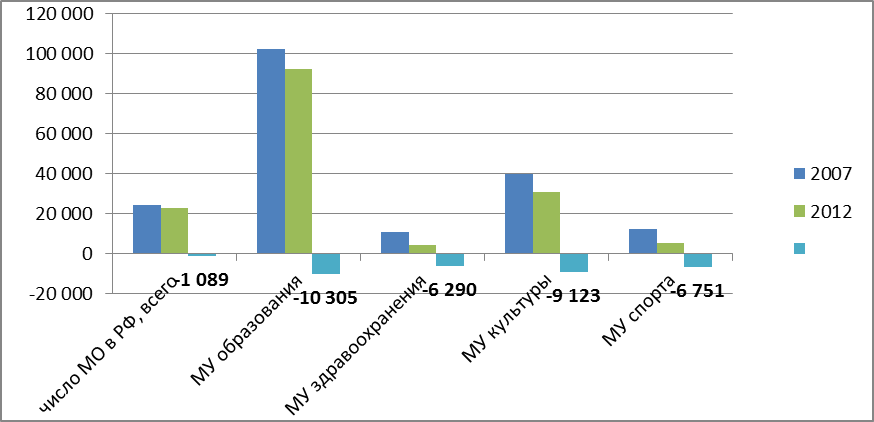